Nullstellen der verschobenen Normalparabel
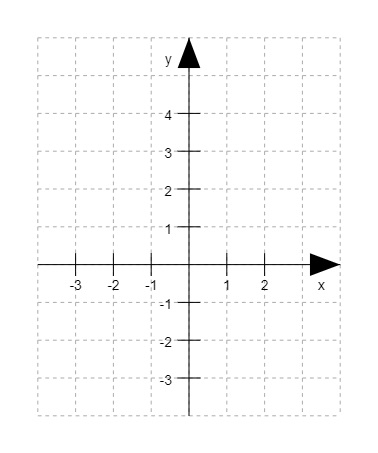 Als „Nullstelle“ bezeichnet man einen Schnittpunkt einer quadratischen Funktion mit der x-Achse.
keine Nullstellen
1 Nullstelle
x-Achse kann durch die Gleichung  
y = 0
beschrieben werden
2 Nullstellen
2 Nullstellen
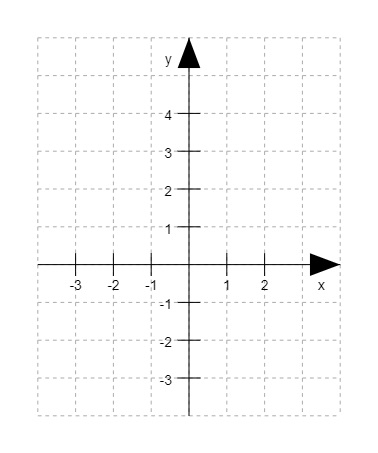 Gleichsetzungsverfahren
2 Lösungen
1 Nullstelle
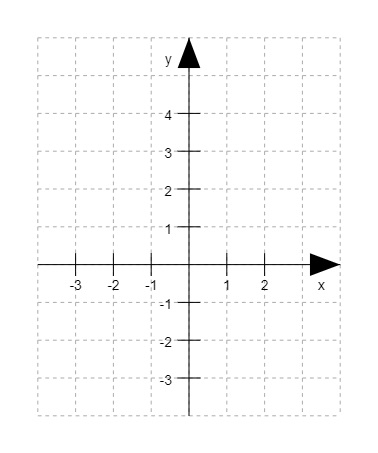 Gleichsetzungsverfahren
1 Lösung
keine Nullstellen
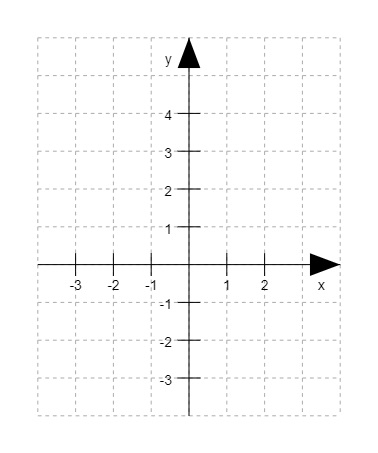 Gleichsetzungsverfahren
0 Lösungen
Zusammenfassung
Parabel nach oben geöffnet und Scheitelpunkt unterhalb der x-Achse
2 Nullstellen
Parabel nach unten geöffnet und Scheitelpunkt oberhalb der x-Achse
Scheitelpunkt liegt auf der x-Achse, Richtung der Öffnung spielt keine Rolle
1 Nullstelle
Parabel nach oben geöffnet und Scheitelpunkt oberhalb der x-Achse
keine Nullstellen
Parabel nach unten geöffnet und Scheitelpunkt unterhalb der x-Achse